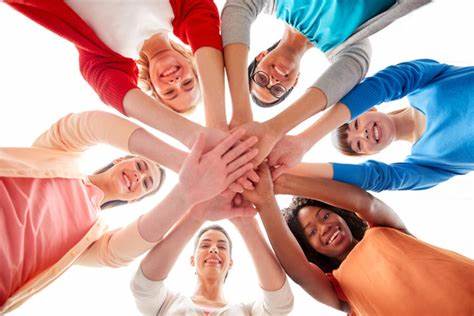 Menopause & Me
Stephanie Reid
menopauseSpring
[Speaker Notes: HW]
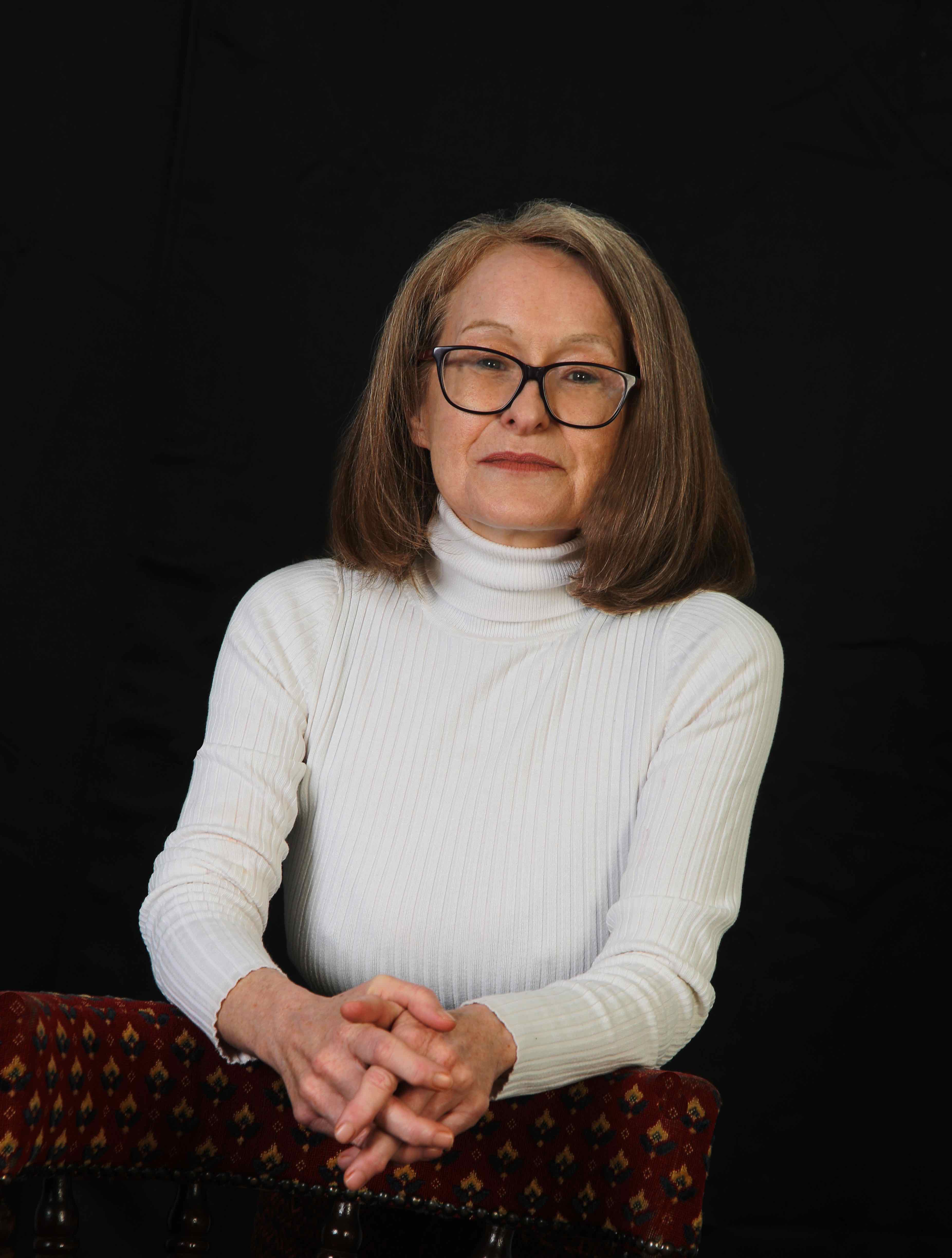 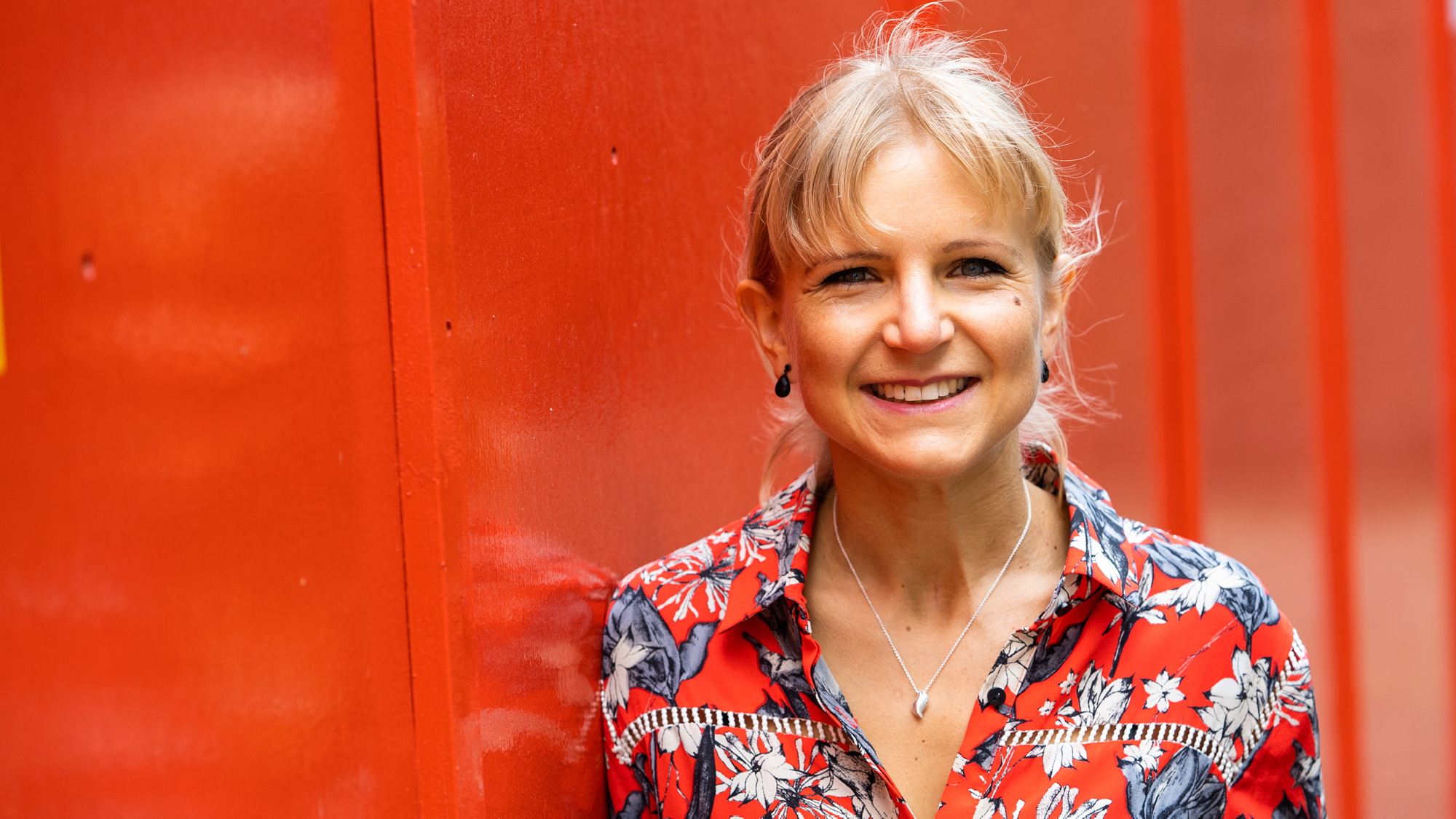 [Speaker Notes: GIVE YOUR INTRO add your own picture here.

Delivered corporate training g for over 10 year. Lack of knowledge, when I discovered I was peri menopause. People done talk about it. Women don’t talk aboiyt it so what about men? We have to break this taboo
Touch on your story as reference – as much or little detail as you feel comfortable with is fine.]
Poll
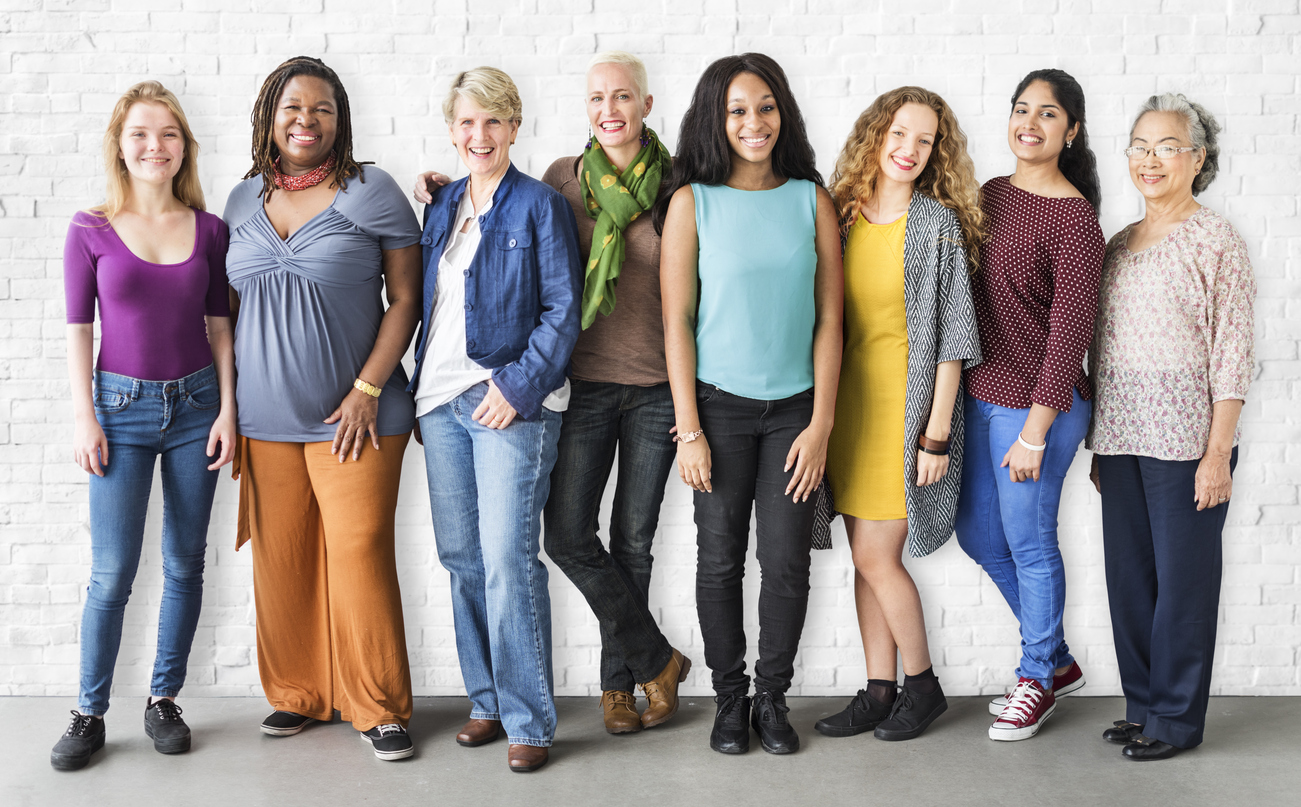 Intro & agenda
What’s happening to me?
Menopause is a point in time 12 months after a woman's last period. The years leading up to that point, when women may have changes in their monthly cycles, hot flashes, or other symptoms, are called the menopausal transition, or perimenopause. The menopausal transition most often begins between ages 45 and 55.
The impact is physical, psychological and emotional.
All of us will experience it, some more than others.
IT DOES NOT HAVE TO BE AWFUL!
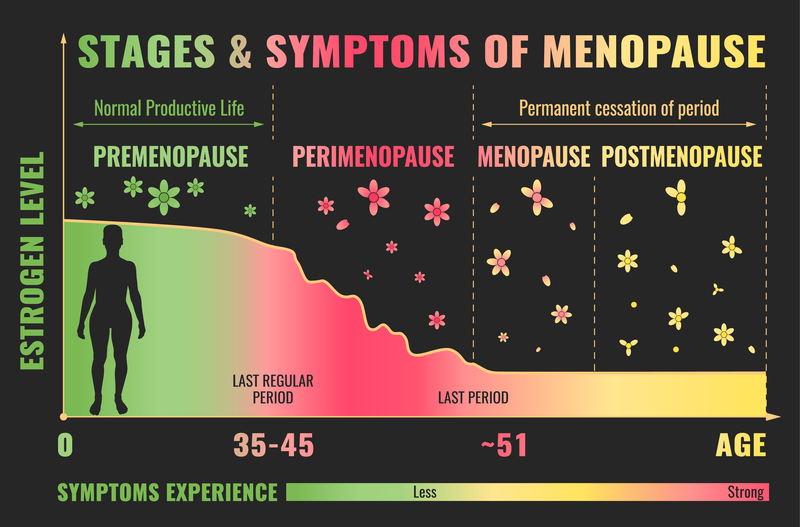 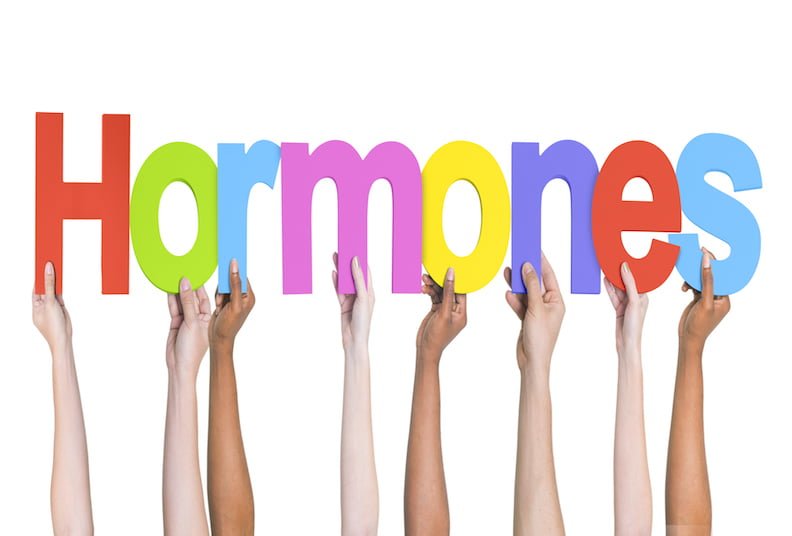 what does it do?
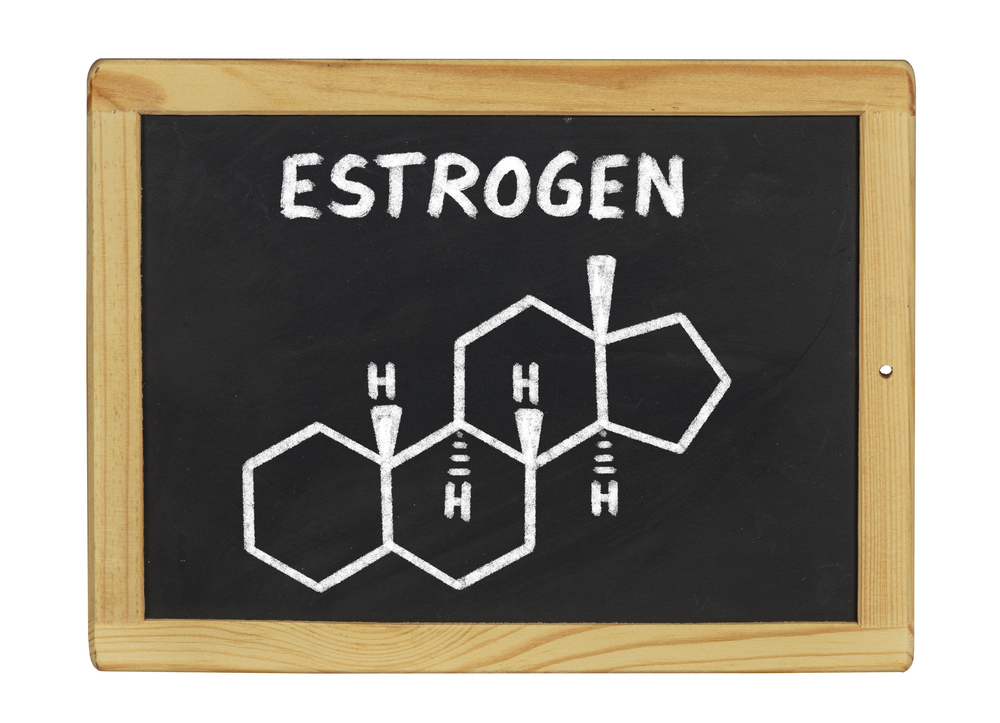 Brain: increases serotonin & serotonin receptors; increases production & effects of endorphins; maintains body temperature.
Heart: increases HDL cholesterol (the good one!); decreases LDL cholesterol (the bad one!); relaxes and dilates blood vessels so blood flow increases; soaks up free radicals in the blood that can damage arteries.
Bladder: strengthens bladder, preventing uterine incontinence; provides protection against UTI’s.
Liver: helps protect against fatty liver disease; regulates production of cholesterol.
Bones: protects against bone loss
Skin: increases collagen; maintains skin moisture; skin elasticity; helps wounds heal faster.
Stomach: prevents inflammation; reduces abdominal fat.
[Speaker Notes: Our hormones paly a very important part in our health, and we need to understand what they do because this is important for our long term health.]
Progesterone: what does it do?
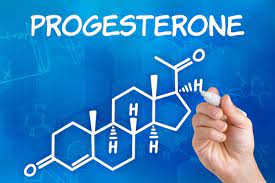 Brain: boosts metabolism; enhances cognitive control; helps you fall asleep & stay asleep; eases anxiety.
Heart: prevents high blood pressure; dilates blood vessels.
Bladder: increases chance of UTI (especially if estrogen is low).
Bones: helps build bones
Skin: smooths skin; promotes hair growth.
Type of Estrogen
[Speaker Notes: We produce Estrone if we still have ovaries and adrenal glands.]
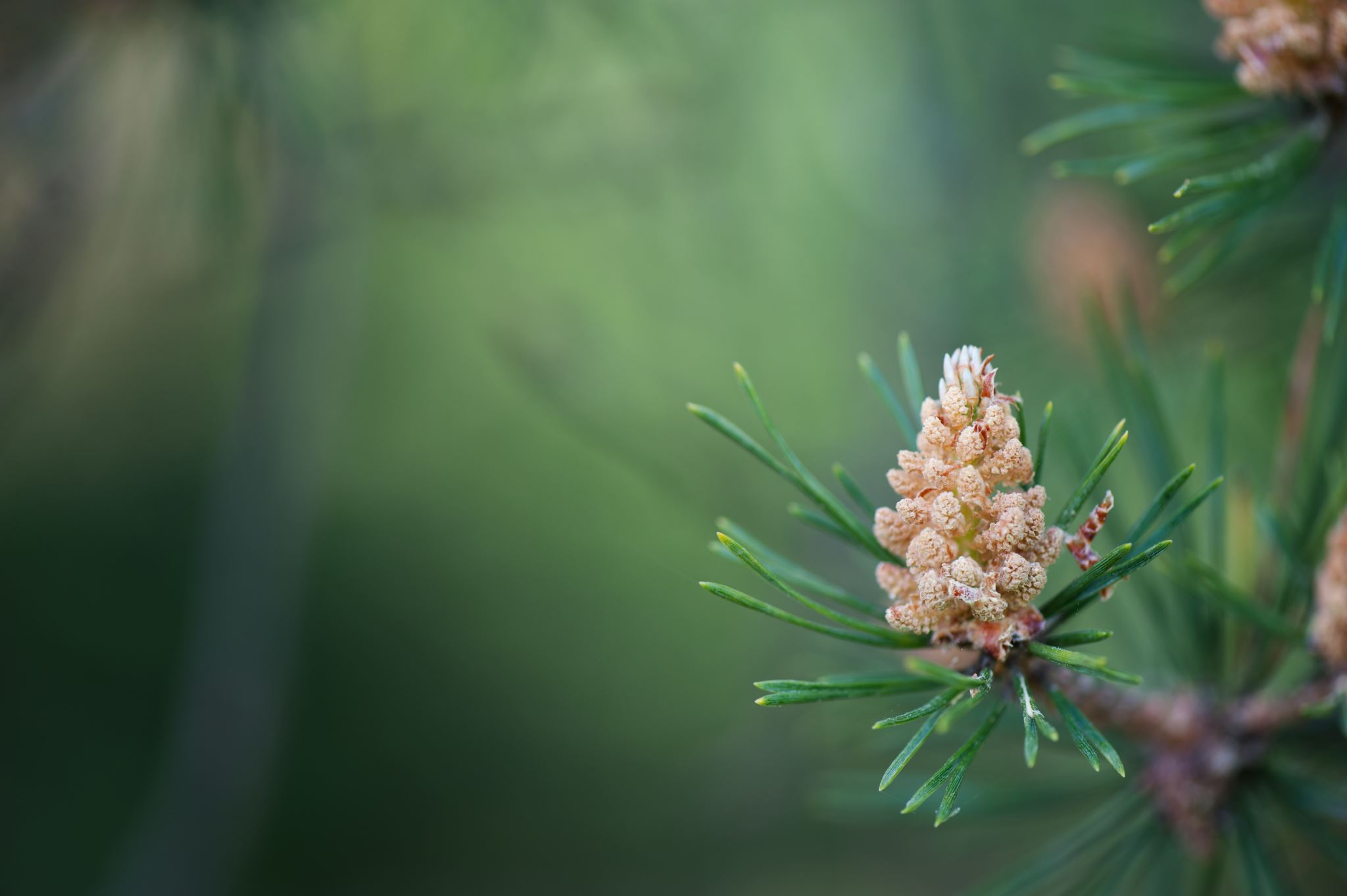 Poll on top 3 symptoms
[Speaker Notes: This is opportunity for participation 
Use a flipchart to record symptoms
Use post-its and get them to write down symptoms]
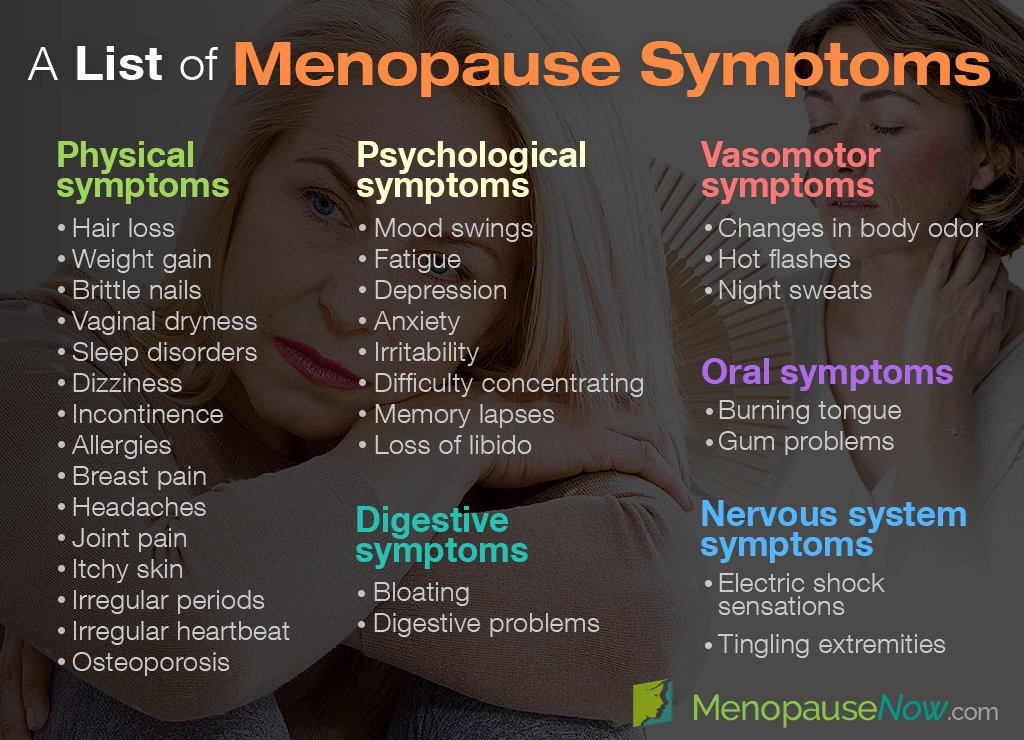 [Speaker Notes: Go through and pick out certain symptoms and talk about them and if you feel comfortable talk about your experiences of having a Hot flush, etc]
Menopause the facts
[Speaker Notes: It can start earlier due to medical reasons, illness 1 in 100 below age of 40 1 in 1000 below age of 30.
So menopause is not confined to 40s/50s and those going through an early menopause can impact women quite severely as it may to be related to a medical condition so is more complex.]
Menopause Facts
72.3% of menopausal women are in work (ONS Stats 2021)
1 in 3 women in work are in the menopause
Sometimes menopause can be misdiagnosed as Mental Health condition.
80% will have symptoms some will be severe and debilitating.
Menopause & Diversity
[Speaker Notes: Studies about ND and Hormones – times for women to be diagnosed: puberty, pregnancy, infertility treatment and menopause!!
The fluctuating of hormones  especially impacts MH
Women from more deprived areas do not have the same access to services & support
Black women can have a more intense & longer menopause than European women]
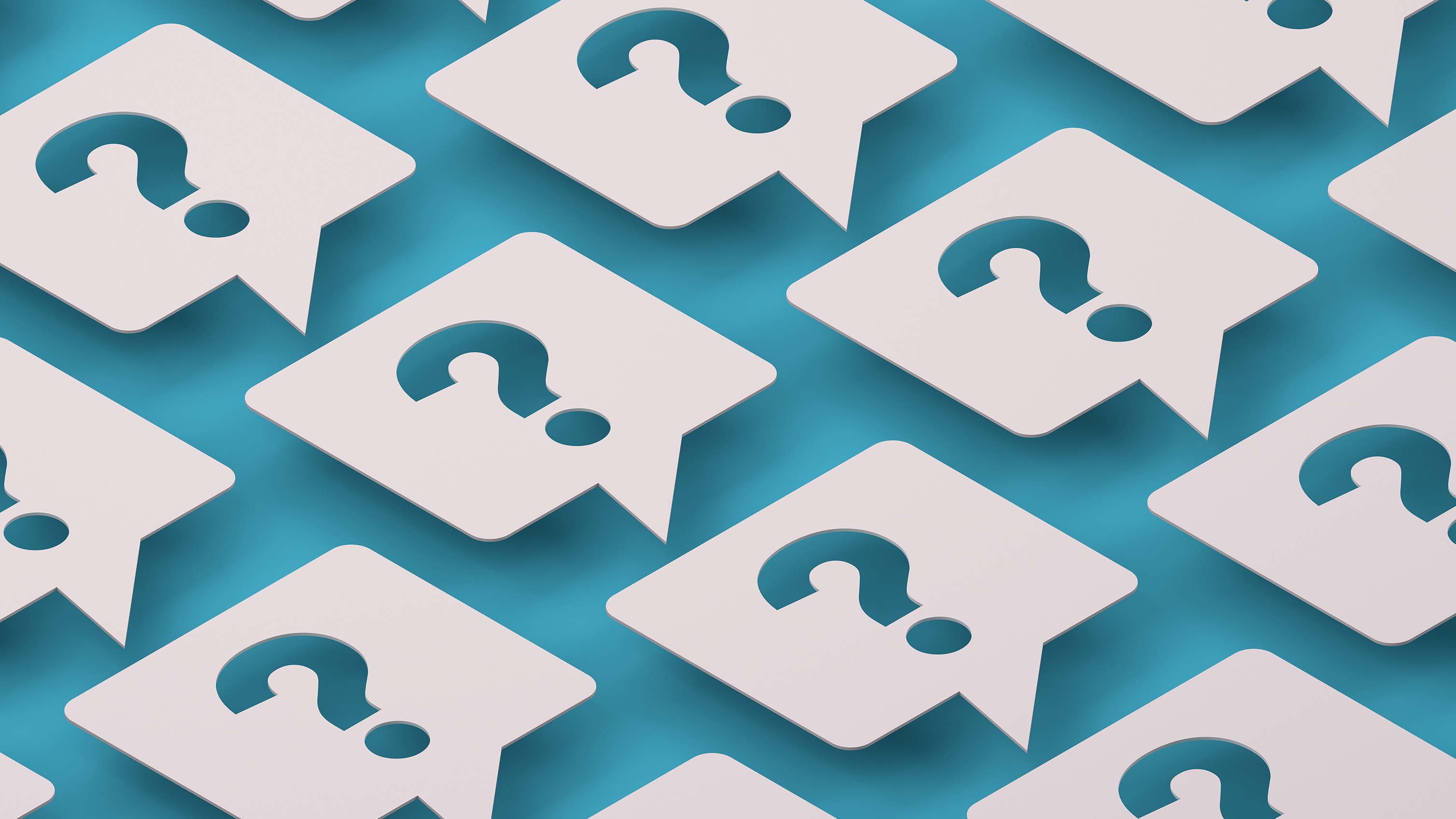 What can I do to manage my symptoms?
HRT – Hormone Replacement therapy
Diet & Lifestyle Changes
Exercise
Supplements & Vitamins
Herbal 
Mindset
HRT and other medical responses
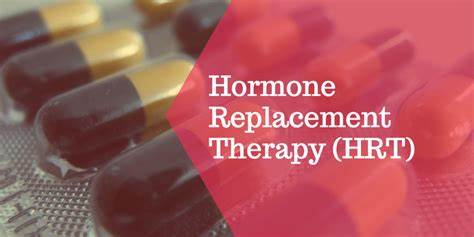 HRT – Hormone Replacement Therapy
HRT is a treatment that relieves the symptoms of your menopause by replacing the estrogen your body stops producing during your menopause. All forms of HRT contain Estrogen, which will work to ease symptoms such as Hot Flushes, mood changes and urinary symptoms. 
Modern HRT is made from natural substances.
[Speaker Notes: HRT is free on prescription in Scotland, Wales and NI. New legislation is coming to England re prescription charges, also a lot more health Insurance are now providing Menopasue help/access to Drs and treatment..
HRT replaces the hormones you are losing these are estrogen, progestogen and testosterone.
You will be accessed and proscribe what suits you, your medical history, what medications you are on and where you are in your menopause journey 
How does it work? It replaces the hormones that we are losing but it is also more complicated as well. 
Some older types of HRT are made from pregnant mares urine but this also contains some hormones we don’t need or want mostly tablet form
Body identical hormones this has the same molecular structure as estorgen in our bodies, it is extractrated from yam and is available as gels, creams, implants, sprays you can also get body identical progestogen also derived from yam. Modern HRT is considered safe
HRT is not suitable for all either Hormone Intolerance or certain cancers 
The method of delivery is also important taking HRT in tablet form means that it has to pass through the liver and this can cause blood clots etc
The sprays, gels, creams, implants and patches go directly into the blood stream and with creams, gels and sprays you can control the dosage. You can also use the gels and creams topically especially for vaginal dryness and it only impacts that area.
Some women can also be proscribed testosterone to help with energy and sex drive this can only be proscribed by a Menopasue Doctor
Note on bioidentical hormones these are similar to body identical in that they are made from plant compounds – this type of treatment is expensive and not regulated or tested by NICE]
HRT – pros & cons
[Speaker Notes: Side effects of HRT:
Irregular bleeding, leg cramps, breast pains, weight gain could be related to dosage or brand
HRT and contraception HRT is not a contraceptive – you need to talk to a menopasue specialist 
Breast cancer new studies have shown that the risk is reduced – that is why you need to provide a full medical history at appointments]
Going to the doctor
Be prepared, research your options.
Complete the checklist of symptoms
Ask for a referral to Menopause Clinic/specialist.
Or if you can use your EAP/Health Insurance and see a specialist (tests, prognosis and treatment plans)
You are not going to get this right on the first try, be prepared to try a few options.
This is your body, you know it best, listen to it.
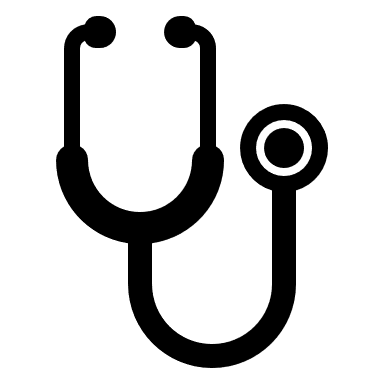 [Speaker Notes: Mention bringing a symptom tracker or using an app such as: Balance App]
Doctor’s appointment
What is the alternative?
Balancing Hormones
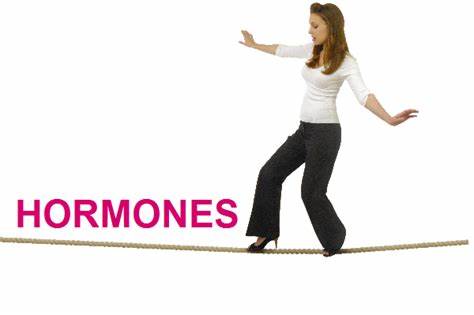 Stress
Environment
Diet
Lifestyle
[Speaker Notes: Contamination from chemicals can impact our hormone system. Chemicals found in plastics, in some cleaning products etc.
Stress is a major disruptor of our hormones 
Lifestyle factors such a s smoking, vaping, or drinking can increase symptoms
Such things as Aspartame (due to be banned by WHO) which is a carcinogentic have a dramatic impact on our hormone system.]
Herbal Remedies
[Speaker Notes: Big developments in this area with introduction of Phytoestrogens derived medicine this will be isolating and producing Lignans & flavniods also Red Clover Holland & Barrett have trained up staff in Menopause!!]
Supplements
[Speaker Notes: Vitamin D helps calcium be absorbed  take extra October to March and Maca powder is an adaptogenic that means it helps adjust the bodys response to what is needed. From studies it seems to help the body produce its own estrogen and progesterone]
Gut – Brain Connection
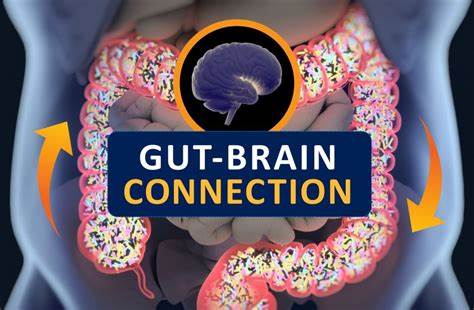 Prebiotics
Probiotics
A Healthy gut leads to a Happy brain.
[Speaker Notes: We need a healthy gut for our immune system and mental health, we can create serotonin in our stomachs!
By having a well balanced diet and increasing foods such as:  garlic, onions, green vegs, apples and foods with live bacteria]
What happens in the Gut?
[Speaker Notes: How to get a healthy gut?
Prebiotics – foods rich in fibre that feed the gut bacteria
Probiotics – foods that contain live bacteria such as yogurt, kefir, kombucha and other fermented foods.]
Phytoestrogens
[Speaker Notes: HW – Remember the estrogen that we were talking about earlier? Well – these foods are plant based compounds that mimic in our bodies so get as much of these into your diet as you possibly can.
Increasing these foods and eliminating as much processed foods will help with menopause symptoms and are also good for long term health.
Hummos - Chickpeas – garlic, tahini (seasma)]
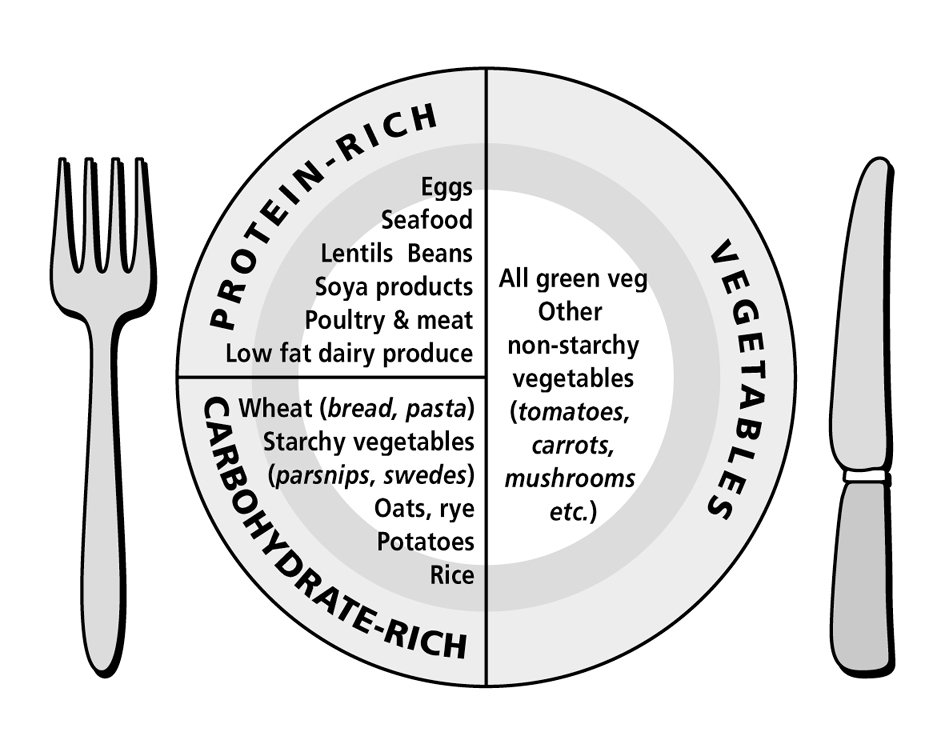 3 GL
0 GL
peppers
7 GL
The Balanced Plate
Don’t worry about counting non-starchy veg – have these fill half your plate at lunch and dinner
Choose lean protein.   You can have decent quantities of these – about ¼ plate.  Again, don’t measure
Fats: reduce saturated fats and increase essential fats.  Oily fish twice a week and a handful of seeds every day
Just focus on getting the right type and amount of starchy carbs – see guides for how much makes 7GL
Fruit:  2 pieces of low GL fruit a day with a couple of tablespoons of nuts / seeds
Managing Stress
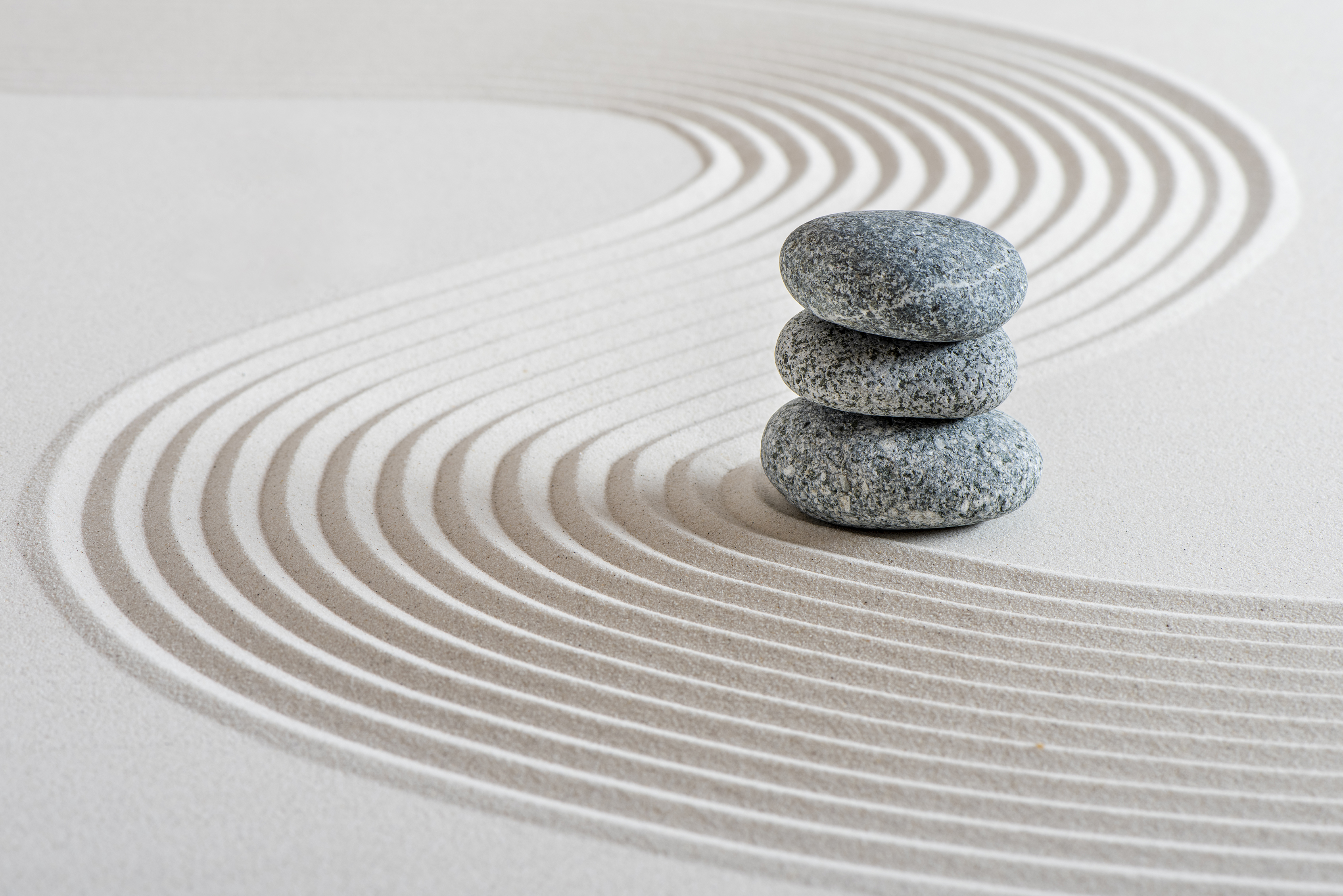 Know your stress triggers
Breathe
Meditation – Mindfulness
Yoga
Connection
Getting outside – swimming 
Therapy
Be kind to yourself and others
[Speaker Notes: Stress is a big factor it does not mix with our hormones and we all suffer from some form of chronic stress.
We need to manage this as it impacts our physical and mental health.
Breathe
Meditation – mindfulness/yoga etc]
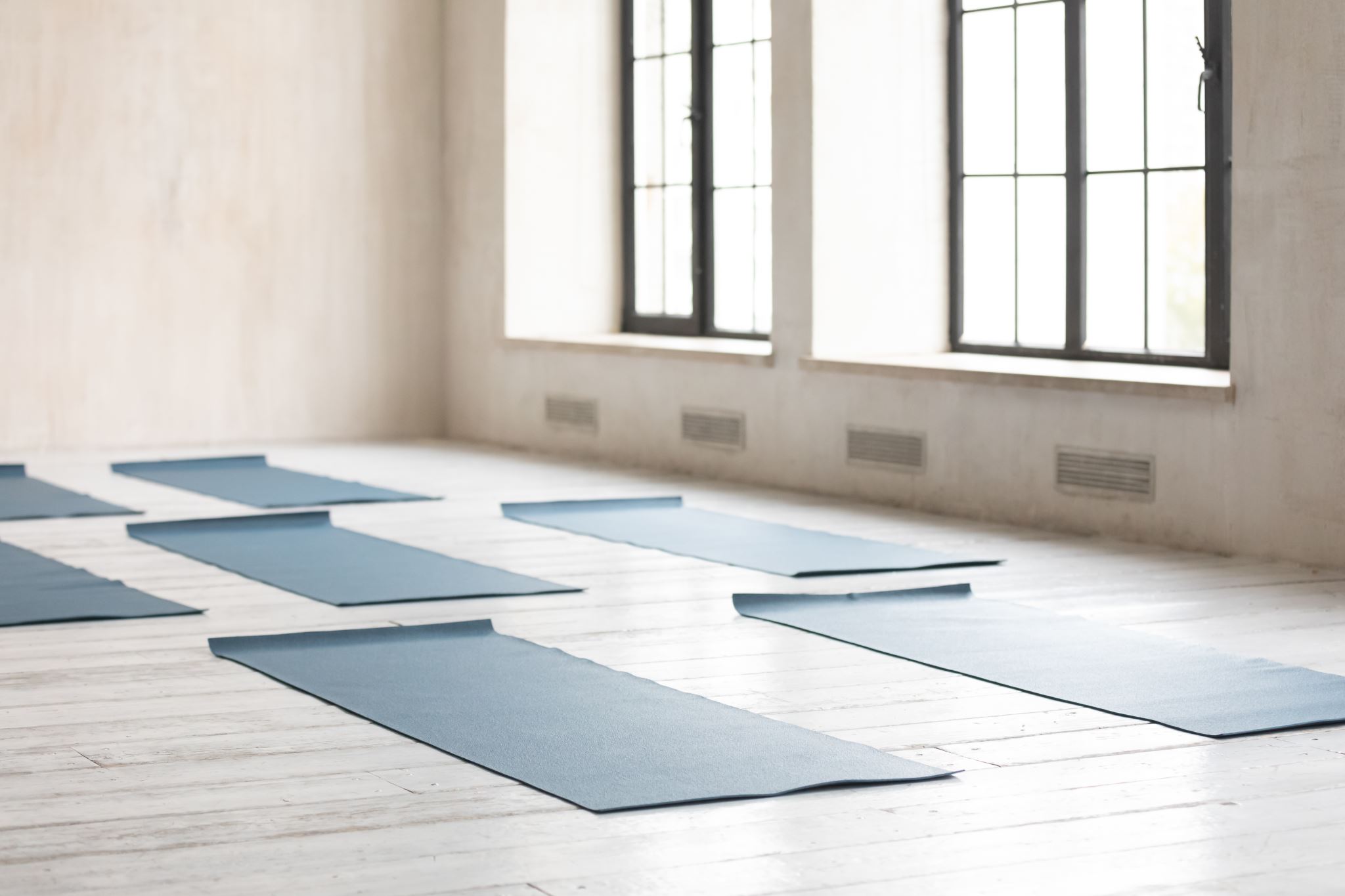 Exercise
Yoga
Pilates
Walking
Strength bearing exercises
[Speaker Notes: We need to build our bone density and build our core strength for balance (falls, tripping) we also need more flexibility]
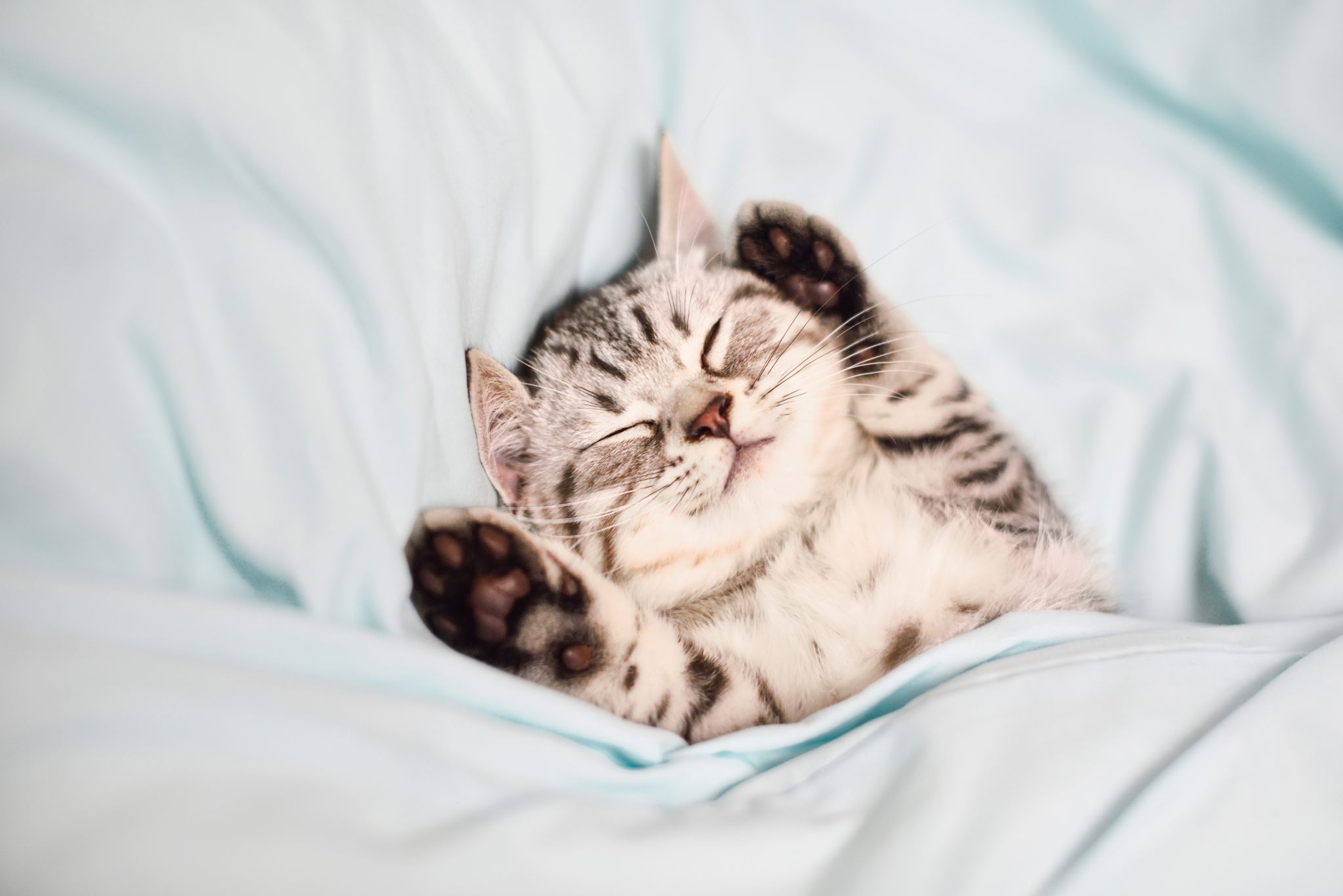 Sleep ….
We need to prioritize sleep during the menopause
Your bedroom is for sleep
Don’t have any electronic devices in the room (out them on airplane mode)
Go to bed and wake at the same time, build a routine
Magnesium an hour before bed (tablet, spray or bath)
Keep the room cool (get Doggy Cool Sheets and place under bedsheets – a cool spot!)
[Speaker Notes: Sleep can become a big issue and can make symptoms worse, so it is really important to sort it out]
Menopause and work
[Speaker Notes: 1 in 3 women in workplace are going through the menopause. Ask do they have policy?  There are new BS standards for Menopause
BS_30416 (1).pdf]
Remember…..
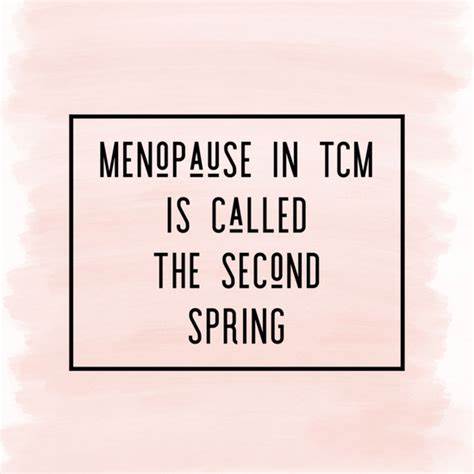 As your hormones decrease your ability to say no increases and that is a very good thing!!
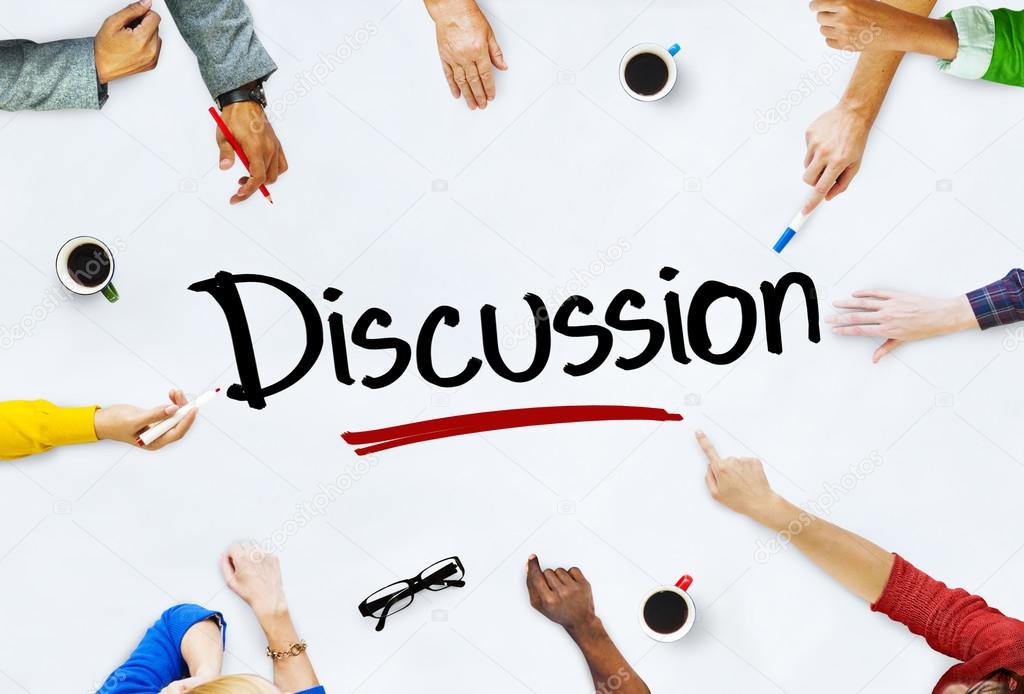 Thank youwww.menopausespring.com
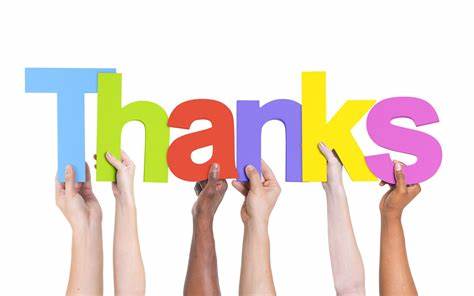